Памятка
Факс 
1.1. Выбираем «Факс»;
1.2. Кладем документ «Текстом вверх» в лоток ручной подачи в другом случае – «Текстом вниз»;
1.3. Набираем номер абонента; 
1.3. Нажимаем «Старт»
2. Сканирование 
2.1. Выбираем «Сканирование»;
2.2. Используя «Поиск/Быстрый набор» выбираем способ сканирования;
2.3. Кладем документ «Текстом вверх» в лоток ручной подачи в другом случае – «Текстом вниз»;
2.4. Нажимаем «Старт»
3. Копирование
3.1. Кладем документ в лоток ручной подачи «Текстом вверх» в другом случае – «Текстом вниз»;
3.2. При необходимости выбираем количество копий;
3.3. Нажимаем «Старт»
4. Печать/копирование на чистой стороне листа
4.1. Кладем лист в нижний лоток «Текстом вверх» и направлением текста «от себя»
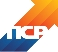